Observa la siguiente tabla:
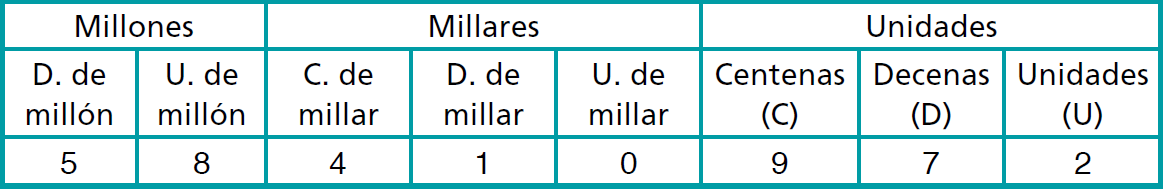 Como se lee el número  
858416972
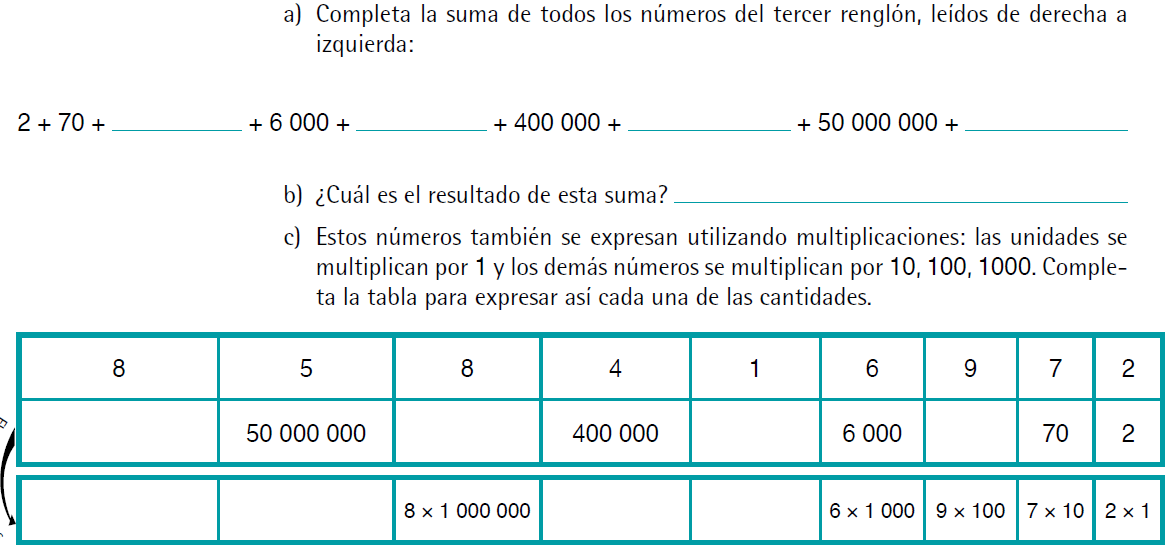 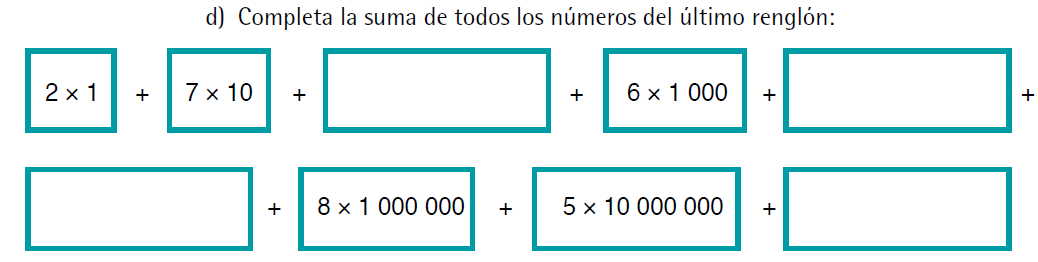 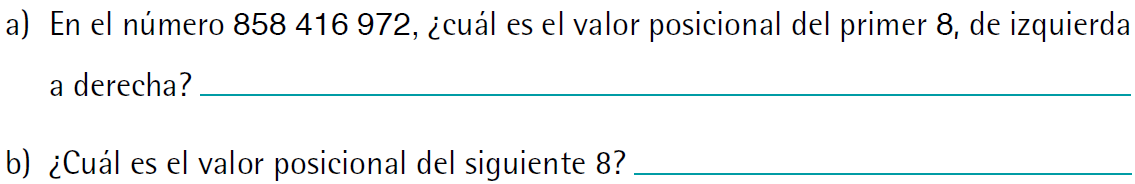 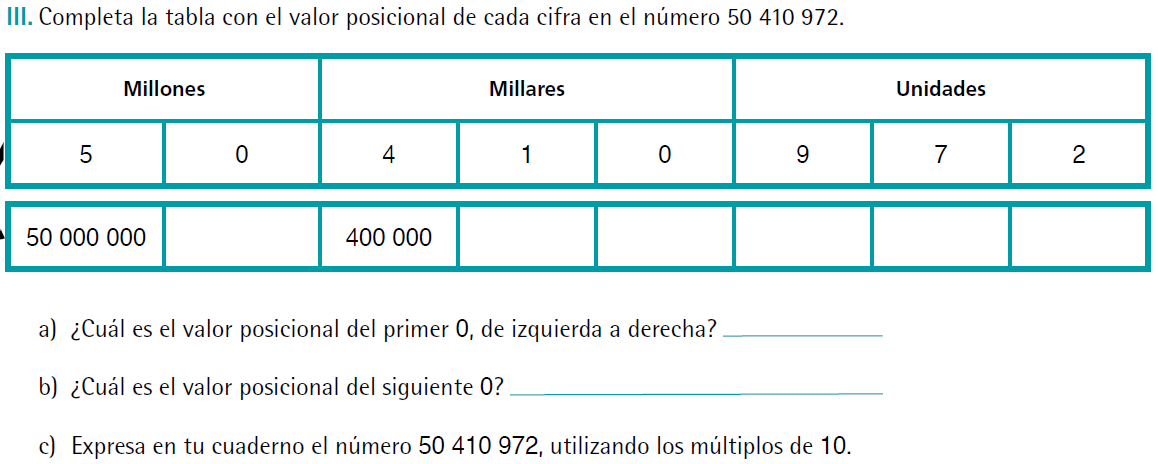